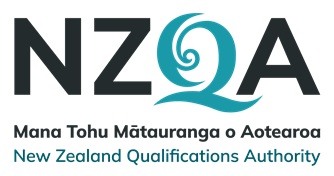 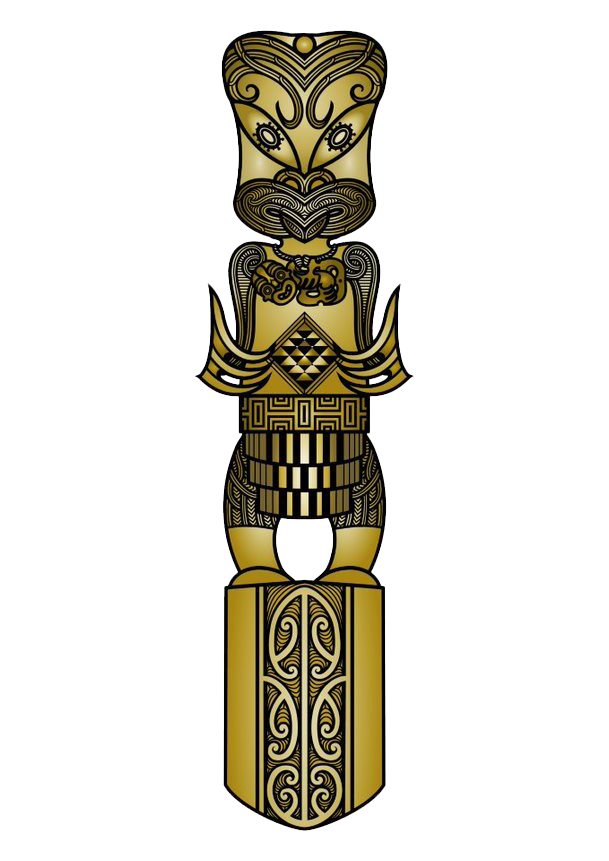 Environment Māori
Lauren Te Tai & Anthony Karauria
Ko au te taiao, ko te taiao ko au
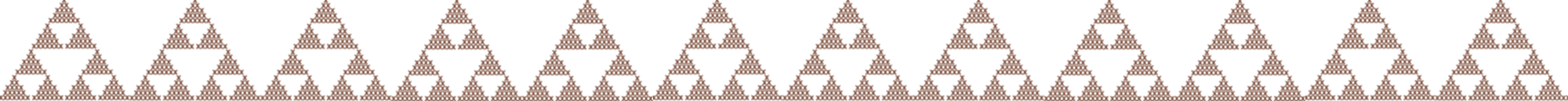 [Speaker Notes: Mihi:- ngā mate
- hau kāinga
- ngā kaiako
- PPTA

Intro:- Kui (MQS)
- Anthony (Ā-Roto)]
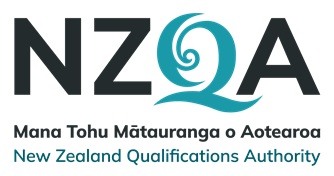 Māori Qualifications Services (MQS)
Develop and review qualifications and unit standards

Develop assessment support material
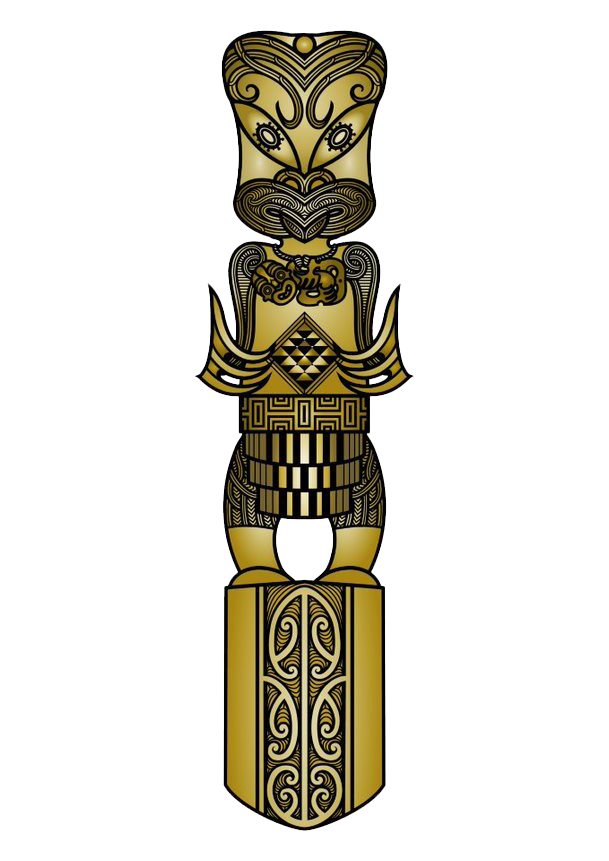 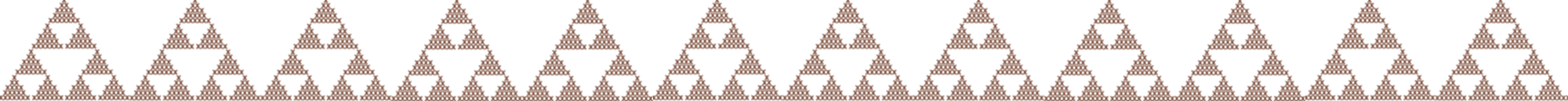 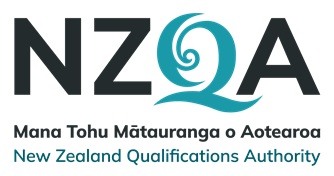 Moderation
2024: six learner samples from 2024 (mixed grades)

Kāhui/Fono approach (mātauranga Māori/Pacific knowledge)

Assessor support (eg, annotated exemplars, Pūtake modules, workshops)
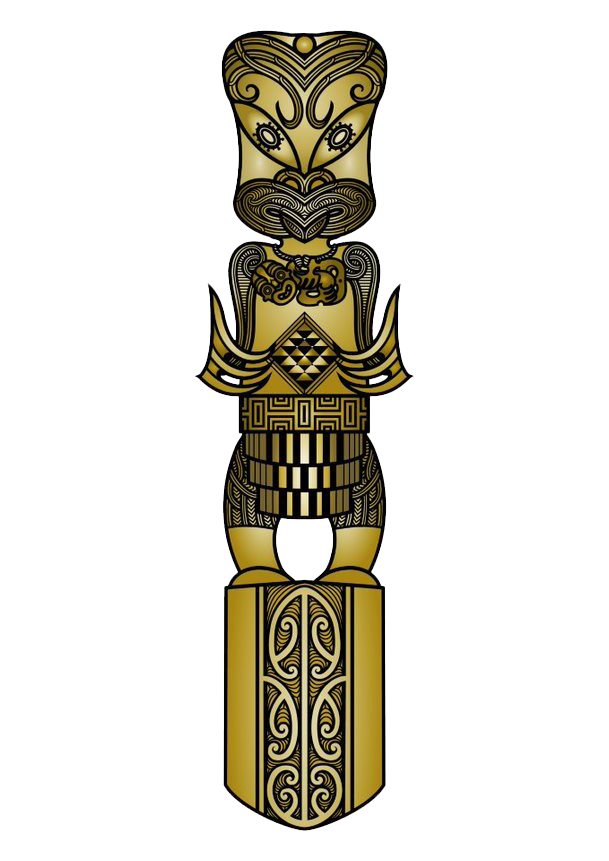 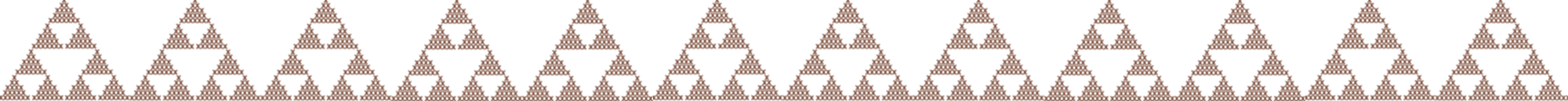 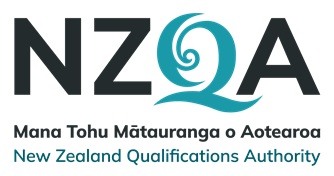 US6139: Describe aroha in relation to the way Māori interact with te taiao. Level 1, Credits 2, Version 9
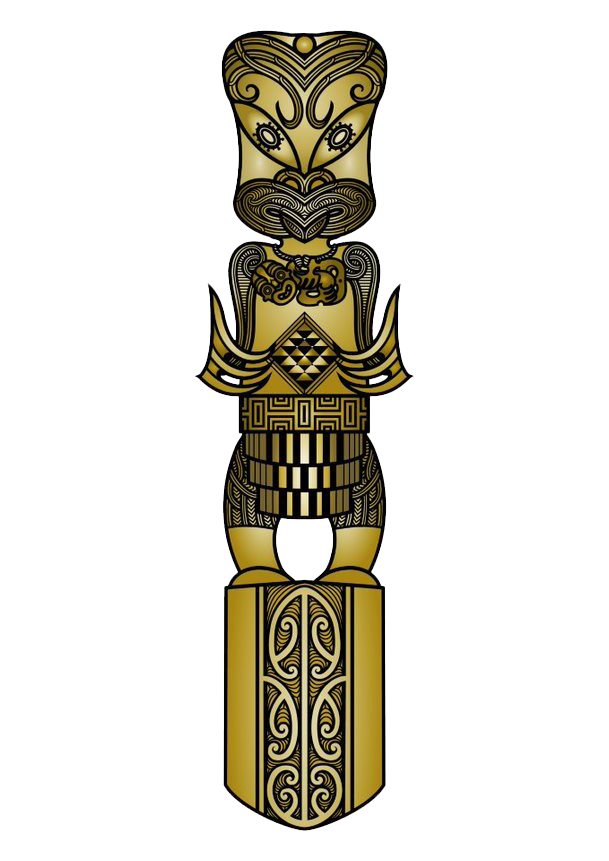 Outcome 1
Describe aroha in relation to how Māori interact with te taiao.

Outcome 2
Describe aroha in relation to a local whānau, hapū, or iwi and how they take care of te taiao 

Focus - understanding and describing aroha in the context of Māori interactions with te taiao.
Two local examples of aroha
Aroha is …
Empathy and love
Cultural value
Underpins how whānau take care of te taiao
Examples of aroha in relation to Māori interaction with te taiao …
Pepeha 
Whānau connections
Ūkaipō
Two local examples may include...
Iwi and or hapū initiatives - kaitiakitanga
Community projects - planting, cleaning
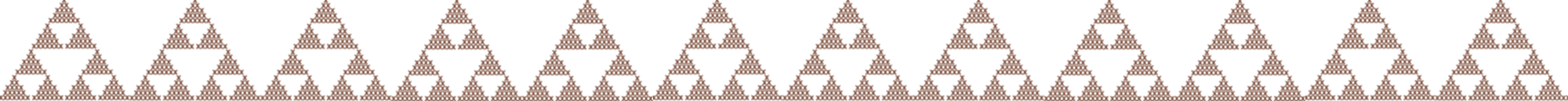 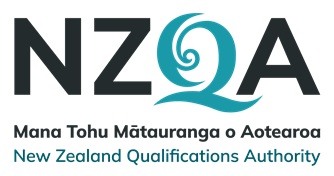 US6141: Describe whanaungatanga in relation to how Māori interact and take care of te taiao. Level 2, Credits 3, Version 8
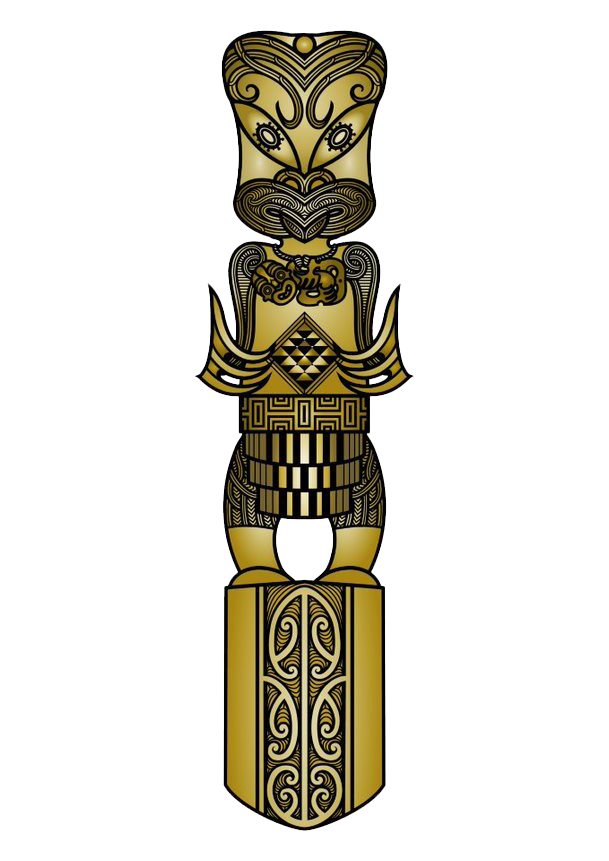 Outcome 1
Describe whanaungatanga in relation to how Māori interact with te taiao

Outcome 2
Describe whanaungatanga in relation to how Māori take care of te taiao 
Focus – describing the importance of whanaungatanga in the context of Māori interaction with and care of te taiao
Two local examples of whanaungatanga
Whanaungatanga can be described as...
Relationships and connections
Managing taonga and resources
Rangi and Papa - ngā tamariki 
Working collectively and in collaboration

Two Local examples may include ...
Tiakina Kauri Protection Plan 
Maniapoto Iwi Management Plan
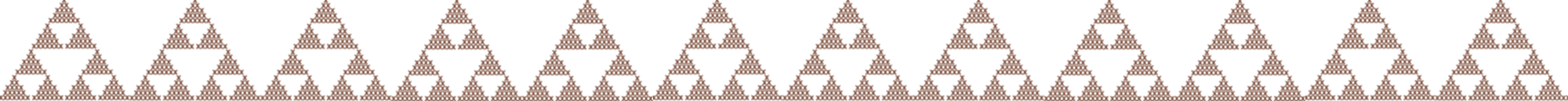 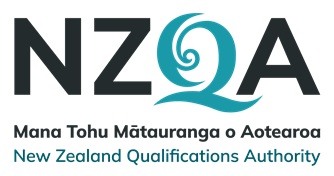 US6142: Explain kaitiakitanga in relation to how Māori interact with te taiao. Level 3, Credits 4, Version 8
An explanation of kaitiakitanga may include...
Responsibility care and management of te taiao
Social, cultural, economic and spiritual system
Well-being of natural resources or taonga
Atua Māori kaitiaki over specific realms
Concepts and Tikanga practices...
Mana, mana atua, mana tupuna, mana whenua
Mauri, tapu and noa
Tikanga practices... karakia, rāhui, mātaitai
Examples of the effects of local kaitiakitanga... 
Sustainable practices 
Future generations
Taonga are treated with respect and care
Outcome 1
Explain kaitiakitanga in terms of how Māori interact with te taiao

Outcome 2
Explain the use of tikanga Māori as part of exercising kaitiakitanga

Focus- explaining kaitiakitanga in relation to the care of te taiao and Māori customary practices that ensure sustainability of natural resources and taonga 
Three examples of concepts and tikanga Māori relevant to kaitiakitanga
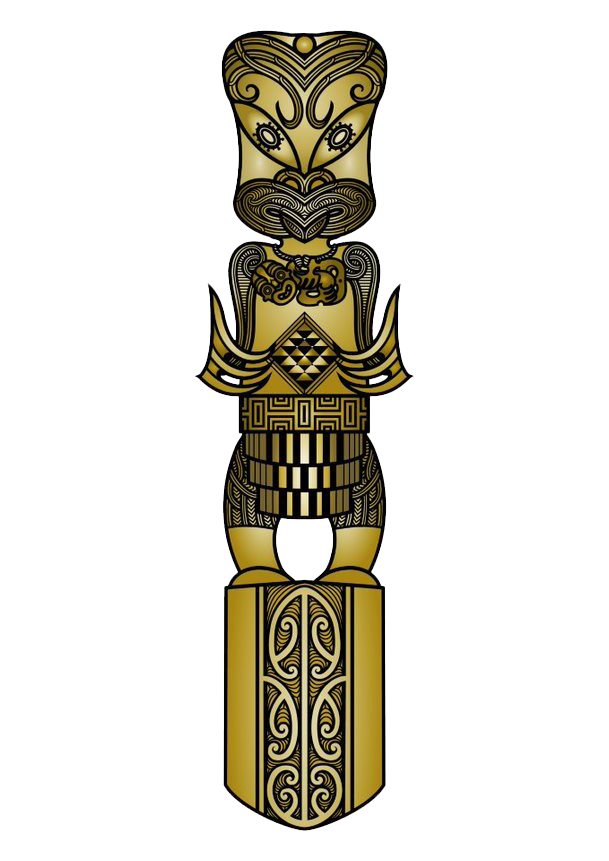 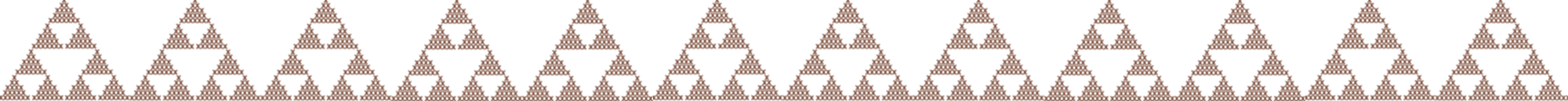 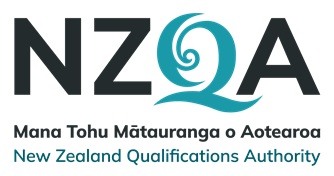 US6137: Describe tapu, noa, and mana in relation to the way Māori interact with te taiao
Level 1, Credits 3, Version 9, Achieved

Outcome 1: Describe tapu and noa in relation to the way Māori interact with te taiao (1.1: describe. 1.2: two local examples)

Outcome 2: Describe mana in relation to the way Māori interact with te taiao (2.1: describe mana atua, mana whenua, mana tīpuna. 2.2: local example of each. 2.3: influence)
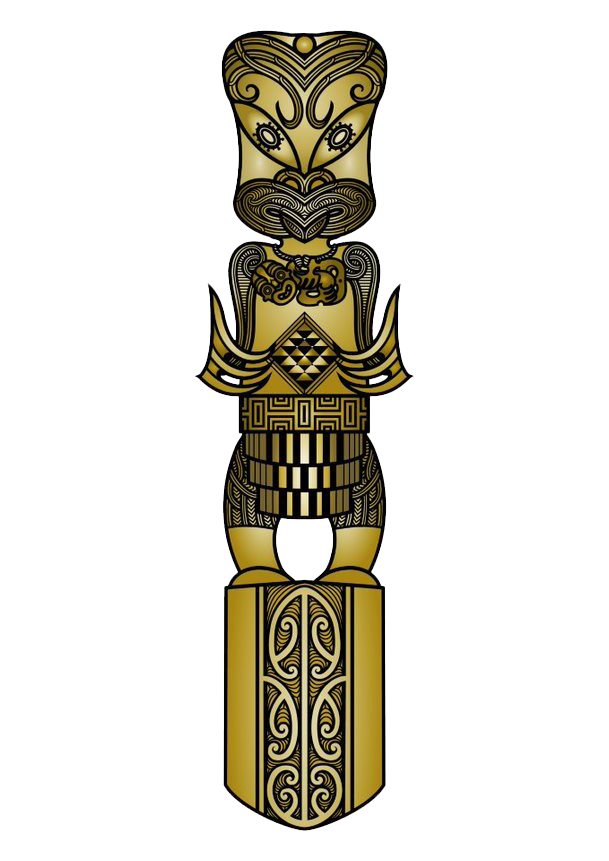 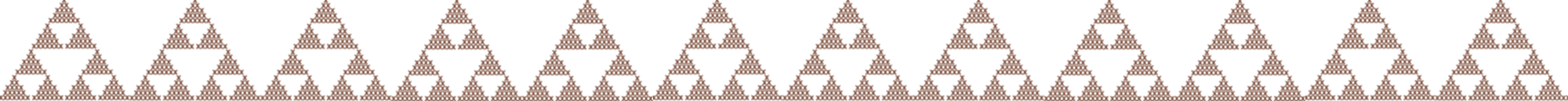 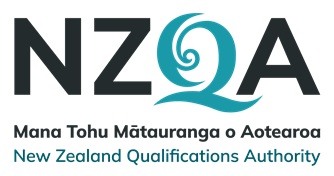 US6137: Describe tapu, noa, and mana in relation to the way Māori interact with te taiao
Outcome 1 example responses (actual learner responses)

Māori place tapu (sacred/restrictions) on places of importance. An example of this is our urupā (burial grounds). The tapu on urupā can be removed by washing your hands with water as you exit therefore becoming noa (ordinary/free from restrictions).

An example of tapu and noa is on our marae during a pōhiri (welcome) where the manuhiri is in a state of tapu. Following the pōhiri, kai is provided to the manuhiri therefore removing the tapu and making them noa.
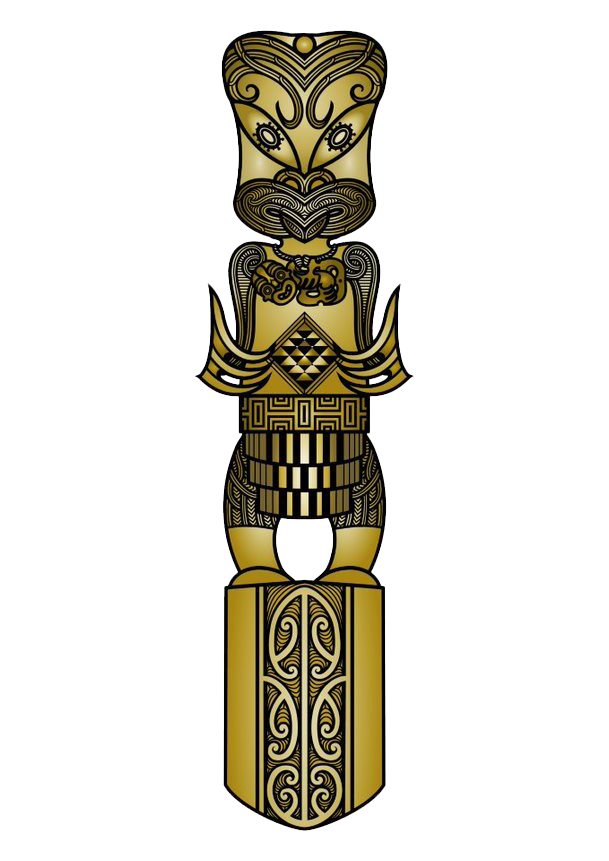 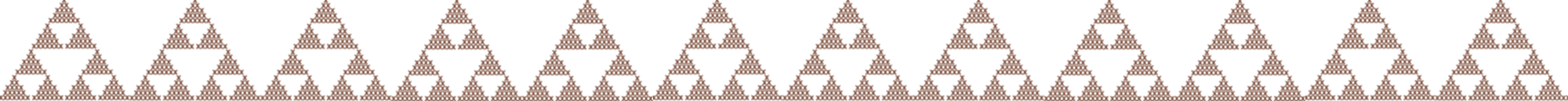 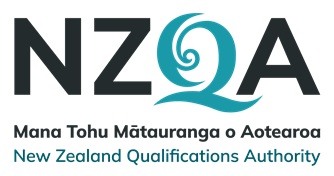 US6137: Describe tapu, noa, and mana in relation to the way Māori interact with te taiao
Outcome 2 influence (actual learner responses)

Mana atua recognises the mauri of all taonga within te taiao derives from one of the many atua Māori. It acknowledges the connection and importance between atua Māori and the sustainability of natural and physical resources.
Mana whenua acknowledges the territorial right to the land. A lot of historical events in te ao Māori are due to or impact on whenua, eg, inherited land through whakapapa, land gained through whawhai, land gained through marriage. 
Mana tīpuna confirms the right to use, control and manage whenua through tīpuna or ancestral connections. The use, control and management of the whenua derive from tikanga developed by tīpuna.
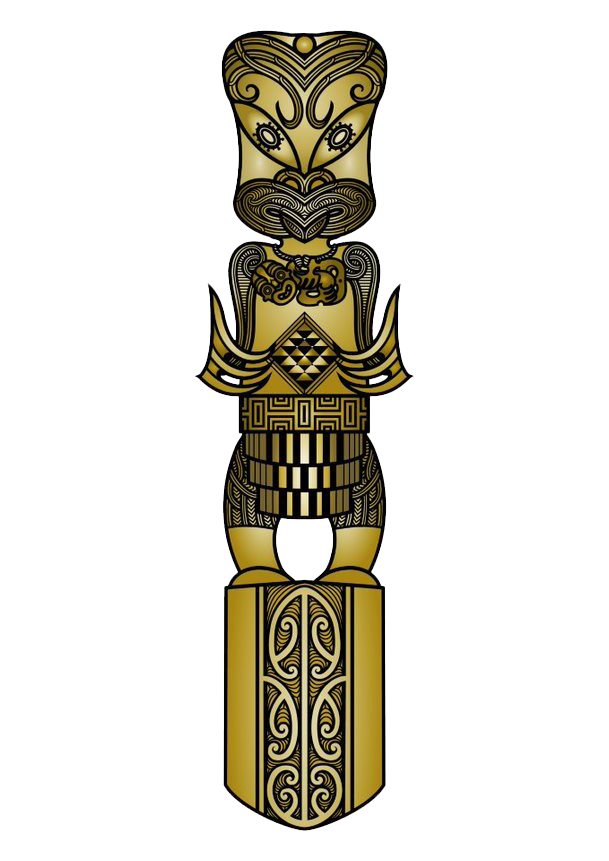 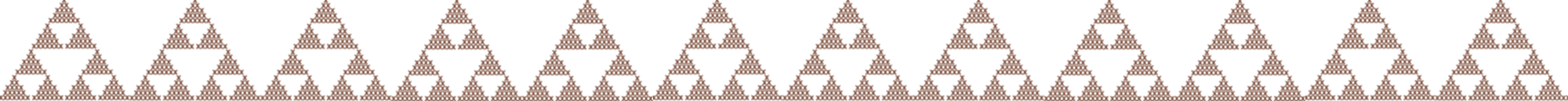 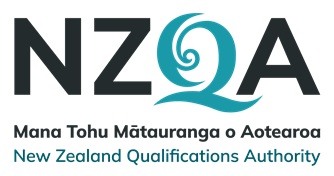 US6137: Describe tapu, noa, and mana in relation to the way Māori interact with te taiao
Outcome 2 example responses (actual learner responses)

Mana atua = te tuku whakamoemiti ki ngā atua i mua i te tīmatanga o ngā mahi, eg, waka ama – Tangaroa; mau rākau - Tūmatauenga; ngakinga kai - Tāne.
Mana whenua = composing items for secondary schools national kapahaka competition, eg, Nelson = Kurahaupō - Ngāti Kuia, Rangitāne, Ngāti Apa ki te Rā Tō; Tainui - Ngāti Koata, Ngāti Rārua, Ngāti Toa; Tokomaru - Te Ātiawa, Ngāti Tama.
Mana tīpuna = te whakatū whare, te whakamahi whenua.
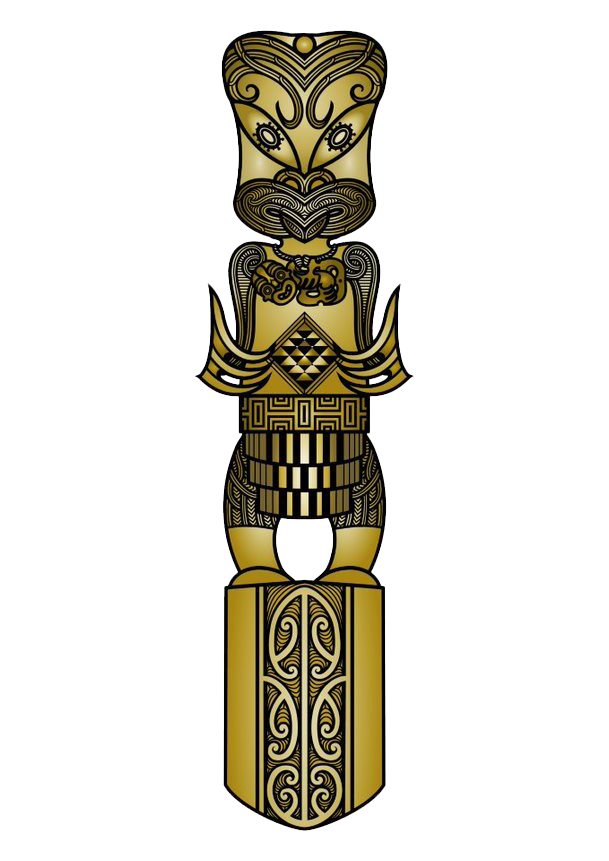 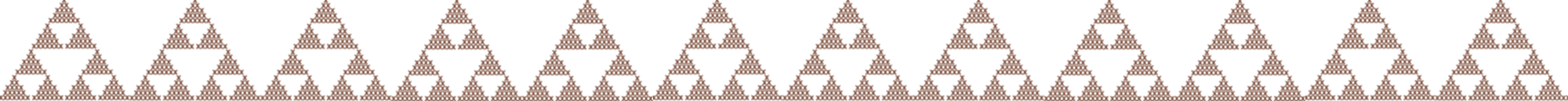 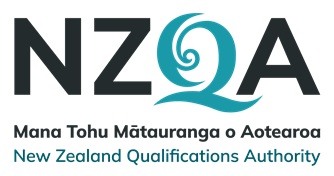 US6137: Describe tapu, noa, and mana in relation to the way Māori interact with te taiao
Outcome 2 influence each other
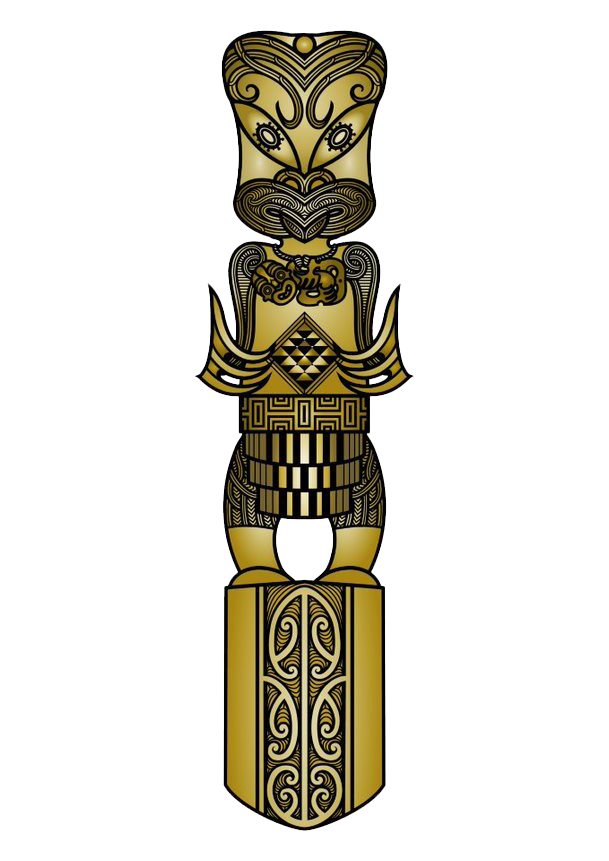 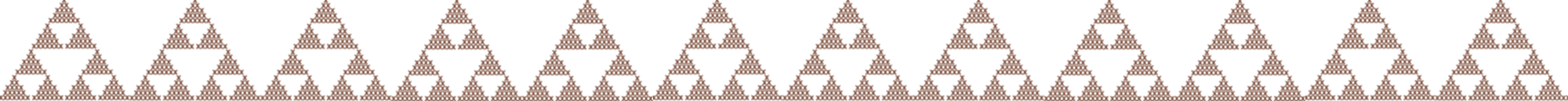 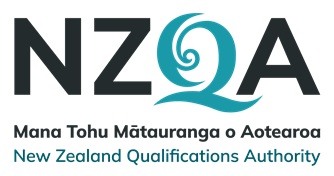 US6138: Explain the role of whakataukī in relation to how Māori manage te taiao
Level 1, Credits 2, Version 8, Achieved

Outcome 1: Explain whakataukī that depict a Māori view of te taiao (1.1: identify. 1.2: explain)

Outcome 2: Explain whakataukī that depict a local, whānau, hapū, and/or iwi view of te taiao (2.1: identify. 2.2: explain)
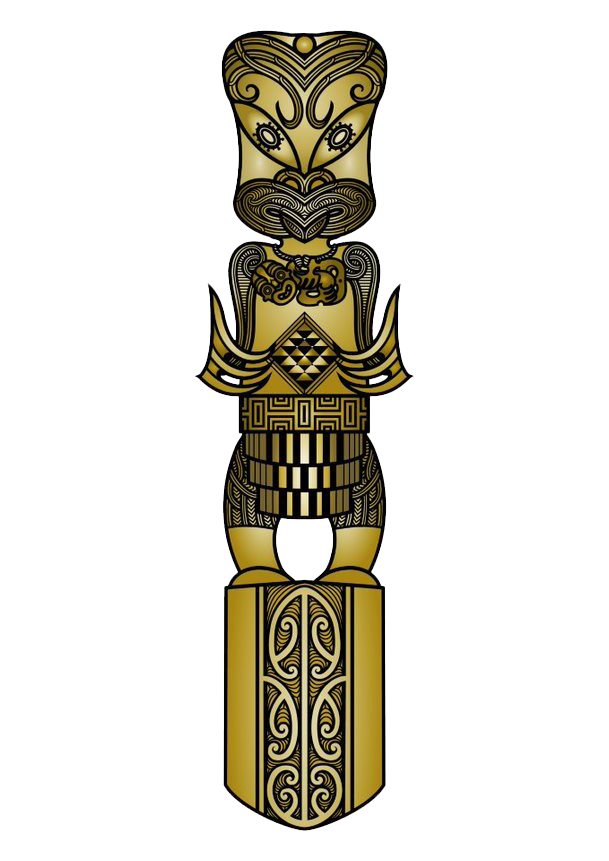 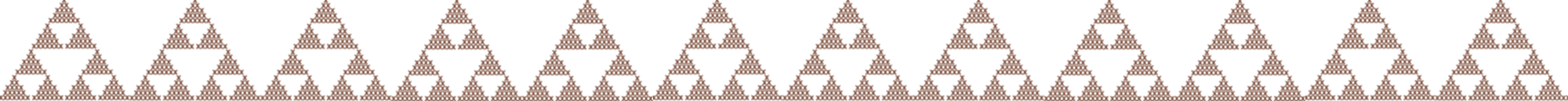 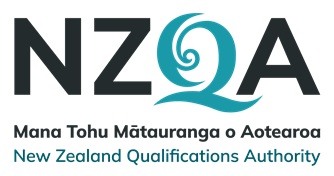 US6138: Explain the role of whakataukī in relation to how Māori manage te taiao
Outcome 1 example responses (actual learner responses)

Toitū te marae a Tāne, toitū te marae a Tangaroa, toitū te iwi.
The realm of Tāne and of Tangaroa remains, mankind will remain.
This whakataukī talks of the sustenance provided by Tāne me ōna uri and Tangaroa me ōna uri and its impact on the survival of mankind. It talks to the role that mankind has in sustainable development as outlined by the United Nations Sustainable Development 17 Goals:
G13: take urgent action to combat climate change and its impacts
G14: conserve and sustainably use the oceans, seas and marine resources for sustainable development
G15: protect, restore and promote sustainable use of terrestrial ecosystems, sustainably manage forests, combat desertification, and halt and reverse land degradation and halt biodiversity loss.
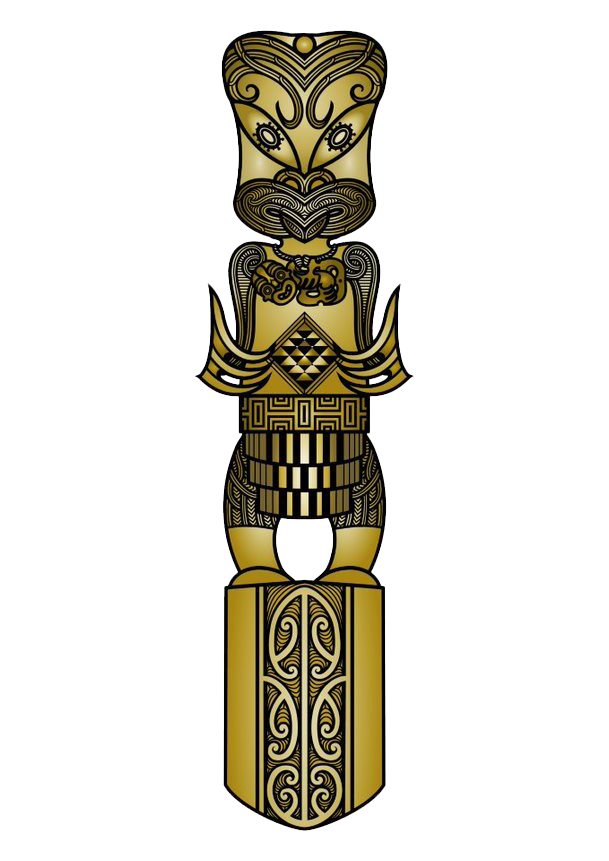 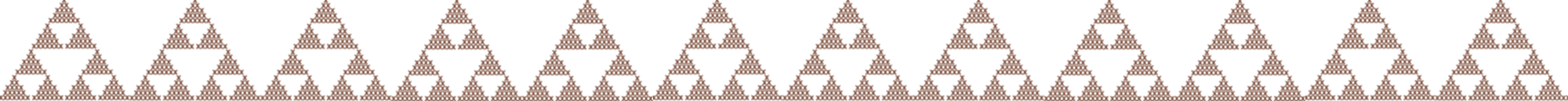 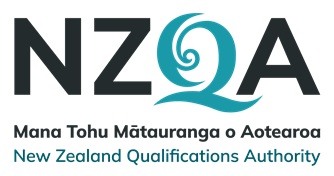 US6138: Explain the role of whakataukī in relation to how Māori manage te taiao
Outcome 2 example responses (actual learner responses)

Ko au te awa, ko te awa ko au
I am the river, and the river is me.
As the river flows naturally, so does the blood in my veins. We are one.
This whakataukī acknowledges the spiritual connection between the river and its people. It recognises the historical importance that the awa had in ensuring its people were connected for kaupapa like tangihanga, hura kōhatu, mārena/moe, huringa tau, hui ā-iwi, hokohoko. It also acknowledges the sustenance that the awa provided for its people including ngā momo ika and the use of the wai for ngā momo hua o te whenua me ngā rākau.
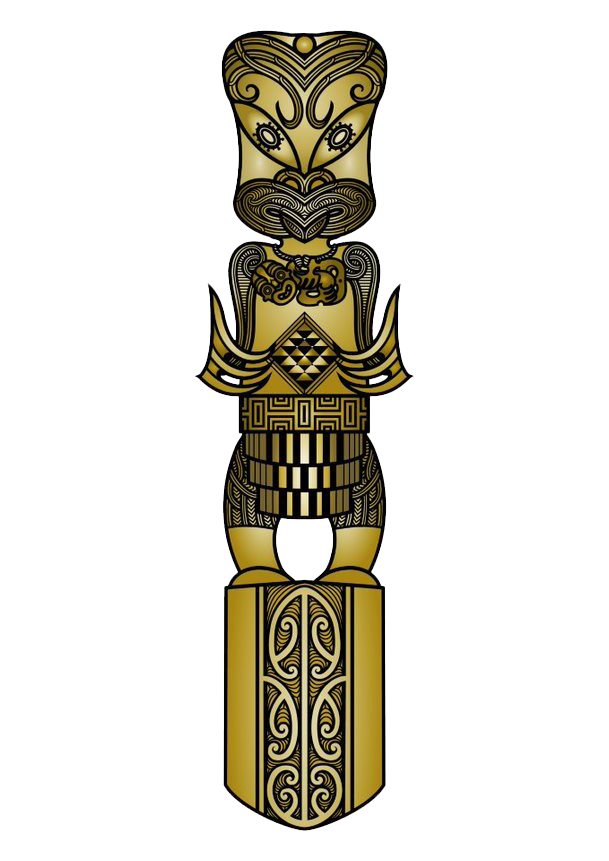 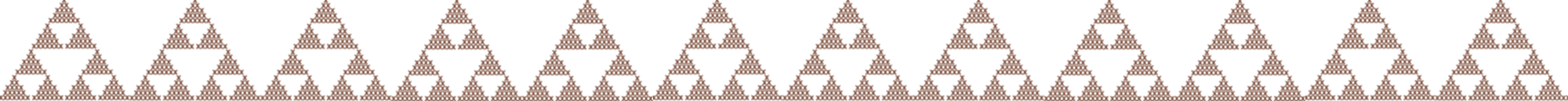 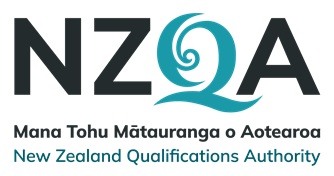 US15976: Identify and explain te taiao occurrences in a local context using pūrākau and waiata
Level 1, Credits 3, Version 6, Achieved

Outcome 1: Identify te taiao occurrences recalled in a pūrākau and a waiata (1.1: pūrākau. 1.2: waiata)

Outcome 2: Explain te taiao occurrences that have been retold through the oral traditions of pūrākau, waiata or both (2.1: recount. 2.2: impact is explained)
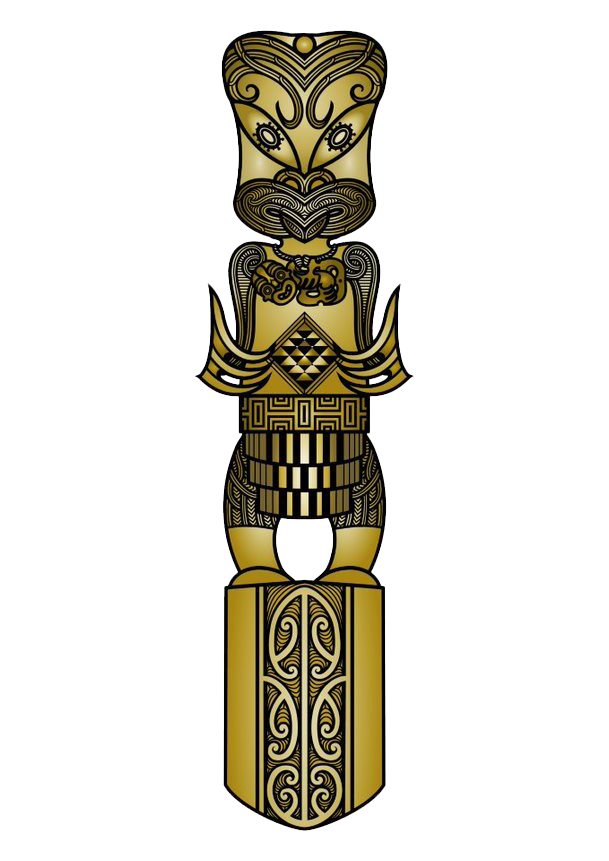 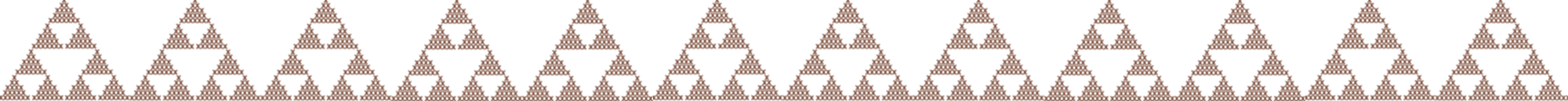 [Speaker Notes: Explanatory note 3:
Pūrākau refers to stories, myths and/or legends. To Māori, pūrākau contain explanations about te taiao and their place in it.]
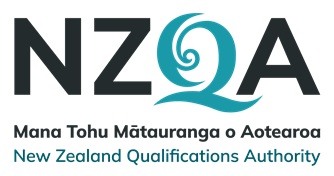 US15976: Identify and explain te taiao occurrences in a local context using pūrākau and waiata
Te Hū o Tarawera (1.1, 2.1, 2.2)

I te awatea o te rā 10 o Hune 1886 ka pahū ngā maunga o Wāhanga, o Ruawāhia, o Tarawera. Ka pakohu te tihi o te maunga, heke iho ki ngā tūāpapa, kia tae ki Rotomahana me Waimangu, 10 kiromita te tawhiti. Rongohia te rū puta noa i te motu. I pōhēhē ngā tāngata o Tamaki-makau-rau he pū repo kē a pakū ana mai tawhiti ... 



	

	Ngā Tohutoro
https://teara.govt.nz/mi/te-arawa/page-5
https://teara.govt.nz/mi/artwork/1544/nga-parehua-o-te-tarata-ki-rotomahana-i-te-tau-1890
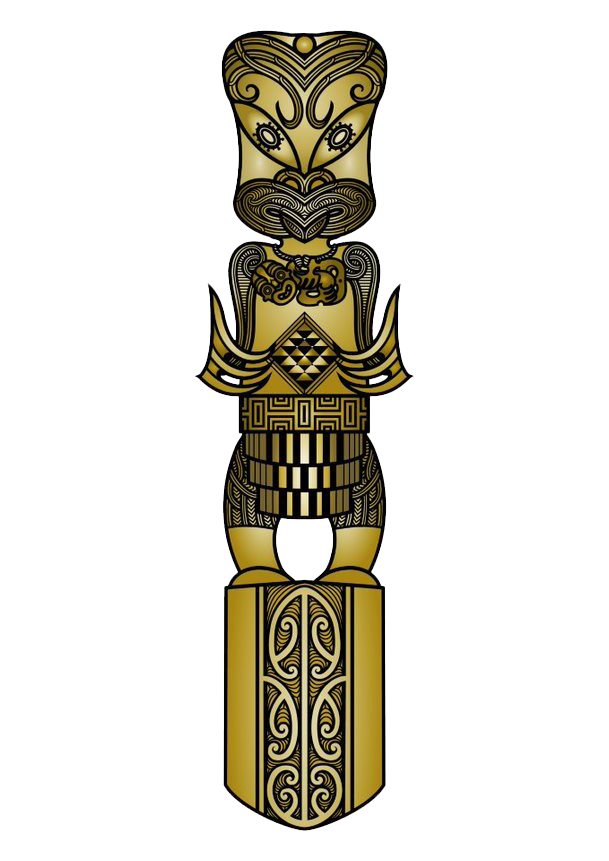 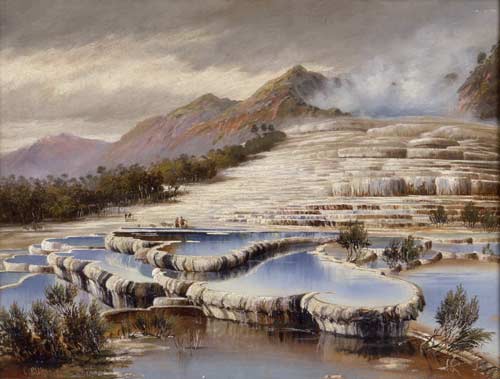 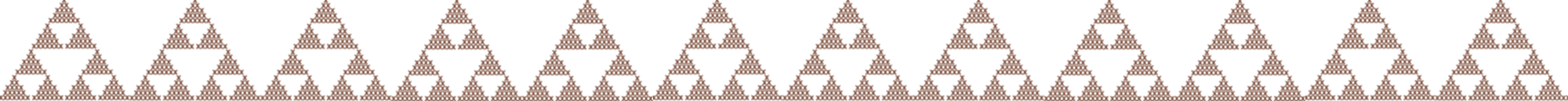 [Speaker Notes: Tohutoro = reference.]
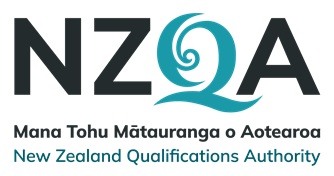 US15976: Identify and explain te taiao occurrences in a local context using pūrākau and waiata
Te Hū o Tarawera (1.2, 2.1, 2.2)

I te tau 1886, i te wā e mahi ana ia hei kaiārahi mō ngā tūāpapa (terraces) o Ō-tū-kapua-rangi me Te Tarata (Pink and White Terraces), ka kite a Te Paea (Sophie Hinerangi) i te waka wairua e tere ana i ngā wai o Tarawera. E ai ki te tohunga a Tūhoto Ariki o Tūhourangi, he whakatūpato tēnei ...

Ngā Tohutoro 
https://teara.govt.nz/mi/te-arawa/page-5
https://www.youtube.com/watch?v=4VLesTdlQXU=
https://www.odt.co.nz/news/national/pink-and-white-terraces-buried-under-lake-scientists
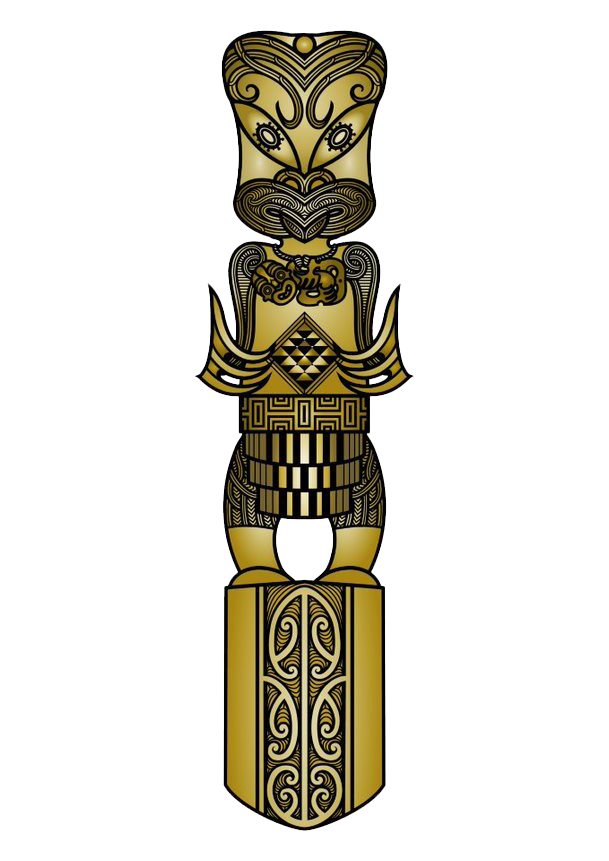 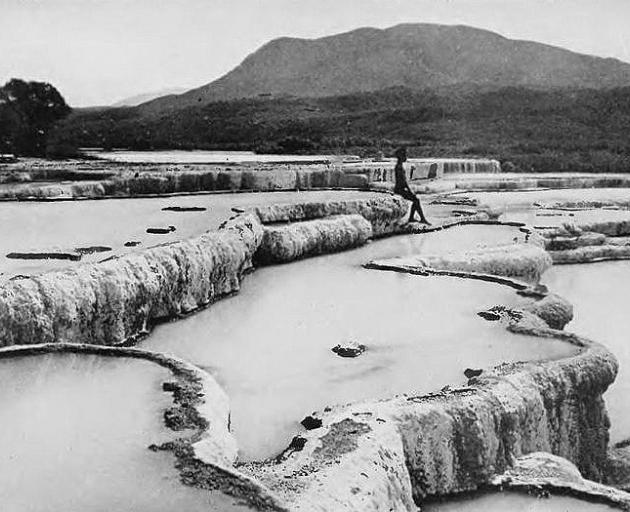 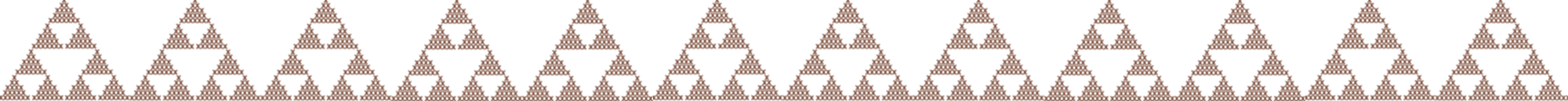 [Speaker Notes: Tohutoro: Te Ara
Tohutoro: ATMPAS, Ngāti Rangiwewehi 2000 (Poi)
Mate ā-moa/Korehāhā = extinction]
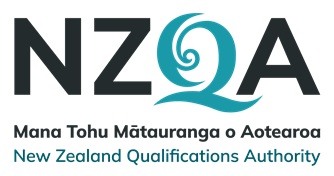 He urupounamu, he urupare

Kia tau ngā tauwhirotanga a te Mea Ngaro
ki runga i tēnā, i tēnā o tātau


lauren.tetai@nzqa.govt.nz		anthony.karauria@nzqa.govt.nz

Ko au te taiao, ko te taiao ko au
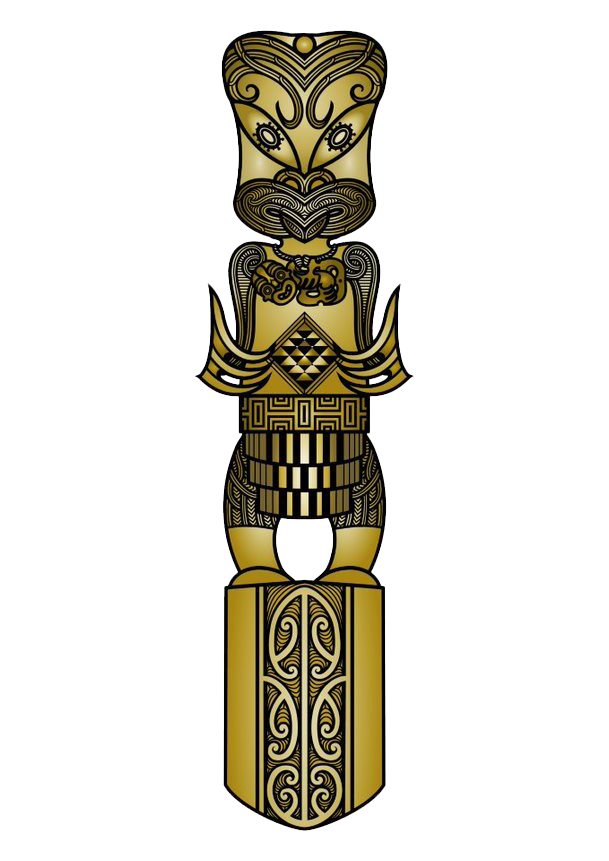 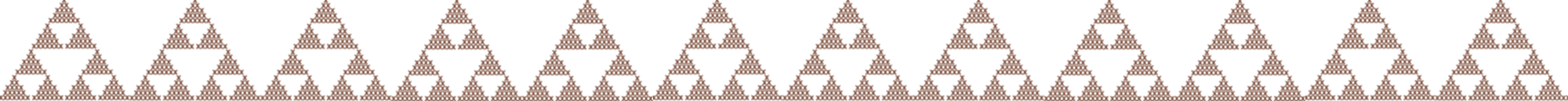 [Speaker Notes: Mehemea ka ara mai he urupounamu i waho atu i te awheawhe nei, tēnā, tukuna ki a māua.]